Презентация по физике для 8 класса
Подготовила учитель физики Родионова Ю. А.
Строение атома
[Speaker Notes: Гиперссылка на последний слайд «д.з.»]
1. Кому принадлежат слова : «…атомы элементов состоят из нескольких отрицательно заряженных корпускул, заключенных в сферу, имеющую однородно распределенный положительный электрический заряд…»
А) Дж. Дж. Томсон
Б) Исаак Ньютон
В) Эрнест Резерфорд
2. Какой эксперимент в 1909 г., совместно с Гансом Гейгером и Эрнстом Марсденом, провел Резерфорд, который продемонстрировал существование ядра в атоме?
А) Диффузия газов в жидкость.
Б) Рассеяние α – частиц.
В) Изучение явления радиоактивности.
3. Как называется модель атома, которую предложил Резерфорд?
А) Солнечная модель атома
Б) Пудинговая модель атома
В) Планетарная модель атома
4. Правильно ли следующее утверждение: «Ядро атома состоит из протонов и нейтронов».
А) Да
Б) Нет
В) У атома нет ядра
5. Как называется атом, который потерял или присоединил электрон?
А) Молекула
Б) Ион
В) Атом
Модель атома
 Джозефа Джона Томсона
1904 год
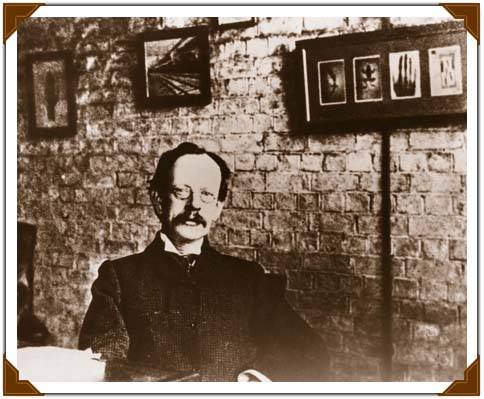 +
-
+
+
+
-
-
+
-
-
+
+
+
-
[Speaker Notes: Появляются электроны по щелчку мыши]
ОПЫТ РЕЗЕРФОРДА
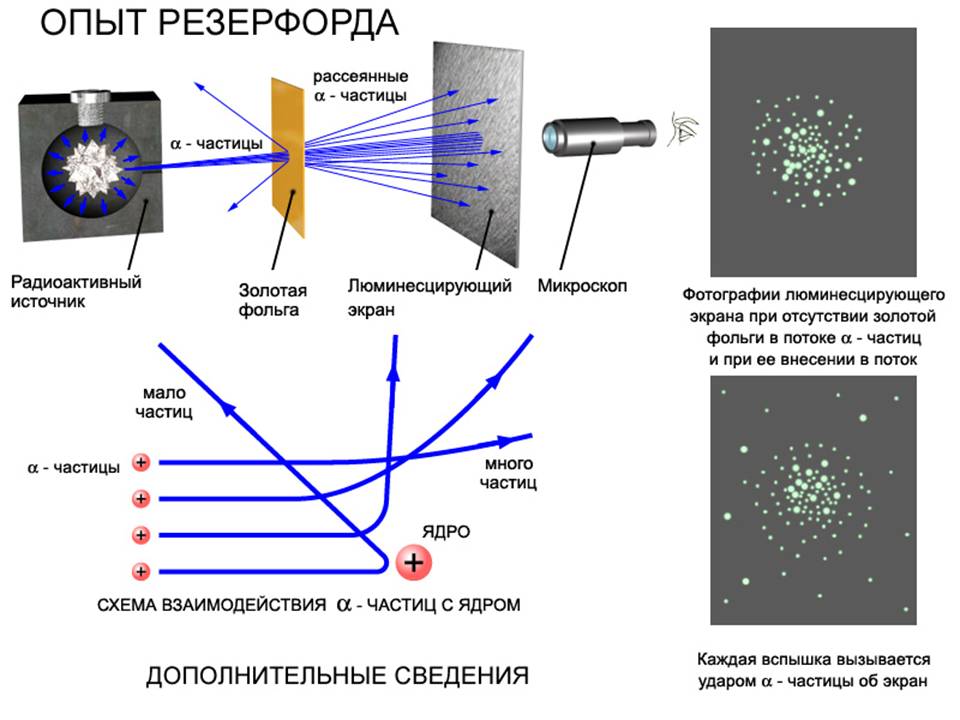 [Speaker Notes: Поток частиц по щелчку мыши. Следует подождать примерно 10 секунд, чтобы появились все альфа – частицы.]
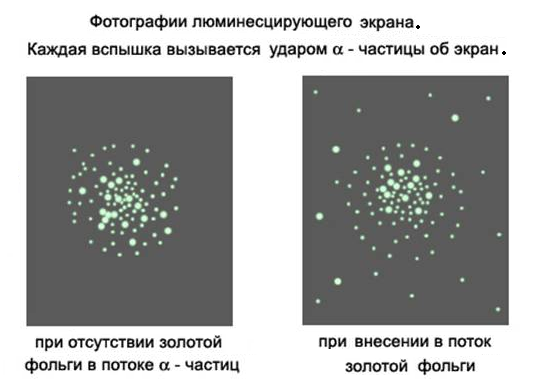 Схема взаимодействия α – частиц с ядром.
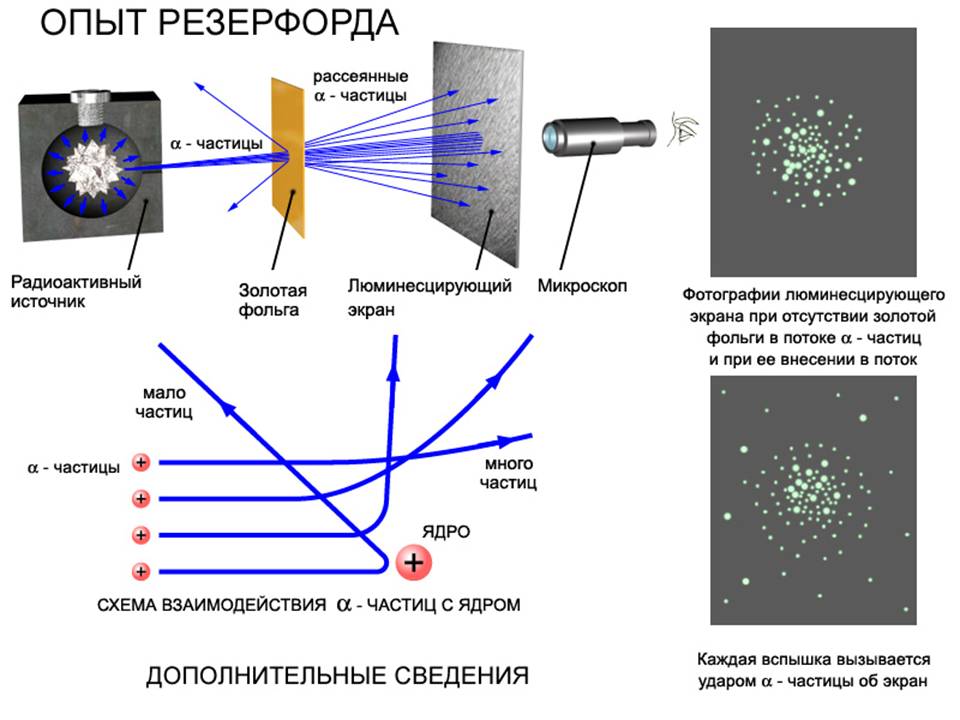 Планетарная модель атома 
Эрнеста  Резерфорда
1911 год
-
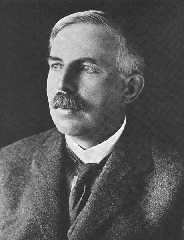 -
-
+
ядро
+
-
+
-
нейтрон
+
протон
[Speaker Notes: По щелчку ядро увеличивается и появляются протоны и нейтроны]
Отрицательно заряженный ион лития
Положительно заряженный ион лития
Атом лития
-
-
+3 р 4 n
-
-
[Speaker Notes: Первый щелчок мышью – вылетает электрон. Получается «-» – ион. 
Второй щелчок – атом. Третьий щелчок – улетает электрон. Получается «+» - ион.]
Ион - это атом одного и того же химического элемента,  потерявший или присоединивший один или несколько электронов.
[Speaker Notes: Если забыла задать Д.з. ранее, то гиперссылка на последний слайд. Д.з.]
Вопросы и задания
1. В центре атома находится …
А) электрон
Б) нейтрон
В) ядро
Г) протон
[Speaker Notes: Здесь и далее щелчок мышью и появляются варианты ответов.]
2.  Вокруг  ядра вращается …
А) электрон
Б) протон
Г) нейтрон
3.  В ядре атома находятся …
А) электроны и протоны
Б) электроны и нейтроны
В) протоны и нейтроны
4. Заряд ядра …
А) положителен
Б) отрицателен
В) ядро не имеет заряда
5. Заряд электрона …
А) положителен
Б) отрицателен
В) у электрона нет заряда
6. Атом, потерявший или присоединивший электрон, называют …
А) атомом
Б) ионом
В) молекулой
7. В ядре атома бора 11 частиц. Из них 6 нейтронов. Сколько электронов имеет атом в нейтральном состоянии?
А) 6
Б) 5
В) 11
8. Атом гелия присоединил электрон. Будет ли атом гелия заряжен?
А) да, он станет отрицательно заряженным ионом
Б) нет, он останется нейтральным атомом
В) да, он станет положительно заряженным ионом
Домашнее задание:
§ 30, упр. 11